ICAO Manual of AFIS – UpdateIFISA Seminar September 22Rob Daniel UK CAA Principal Airspace & ATM Policy
Scope
Background
Activities to date
Any questions
Background
Activities to-date
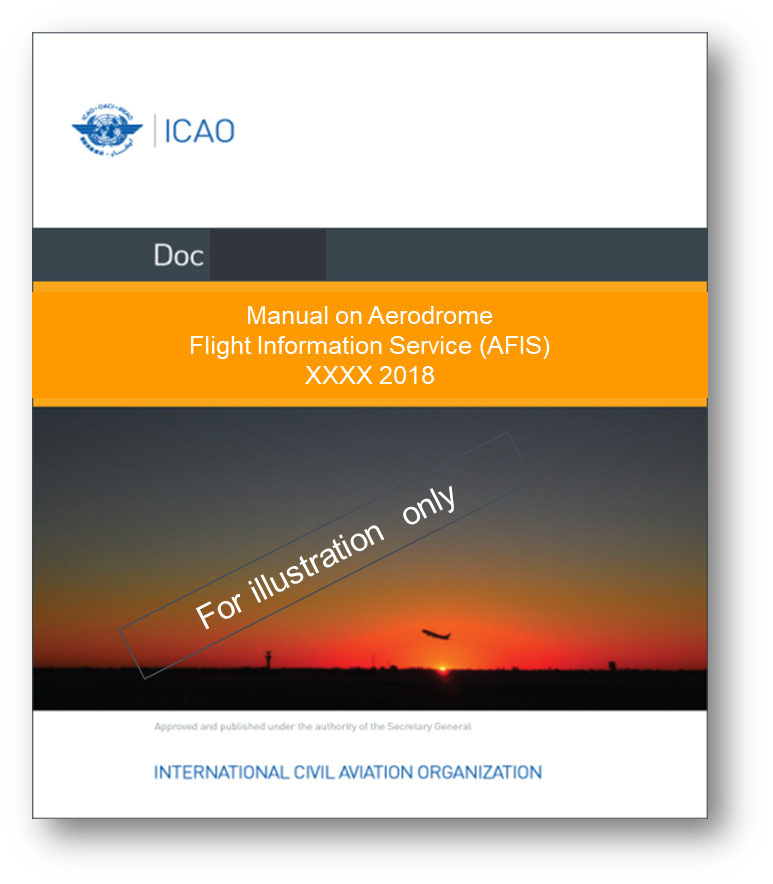 Activities to-date
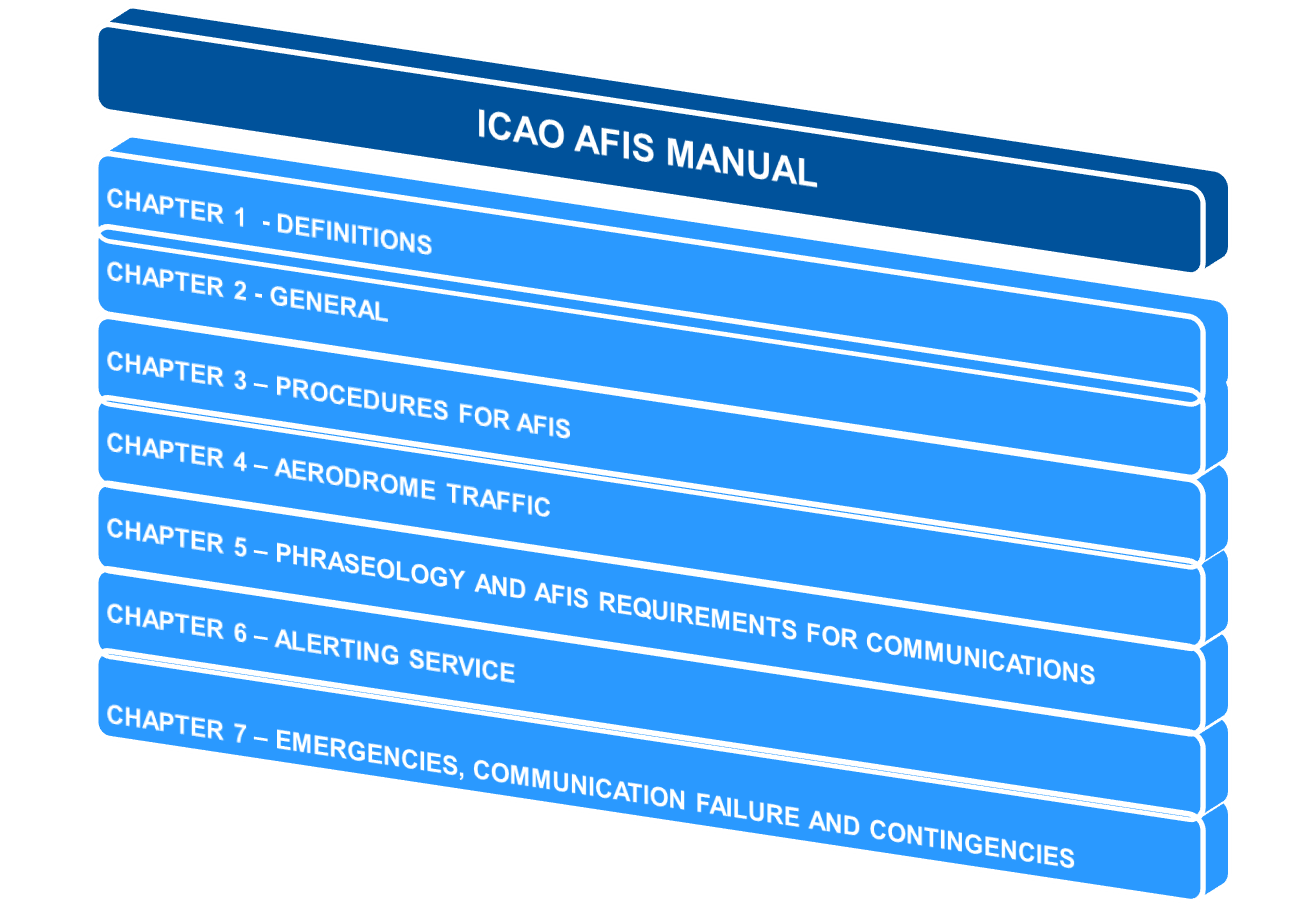 Activities to-date
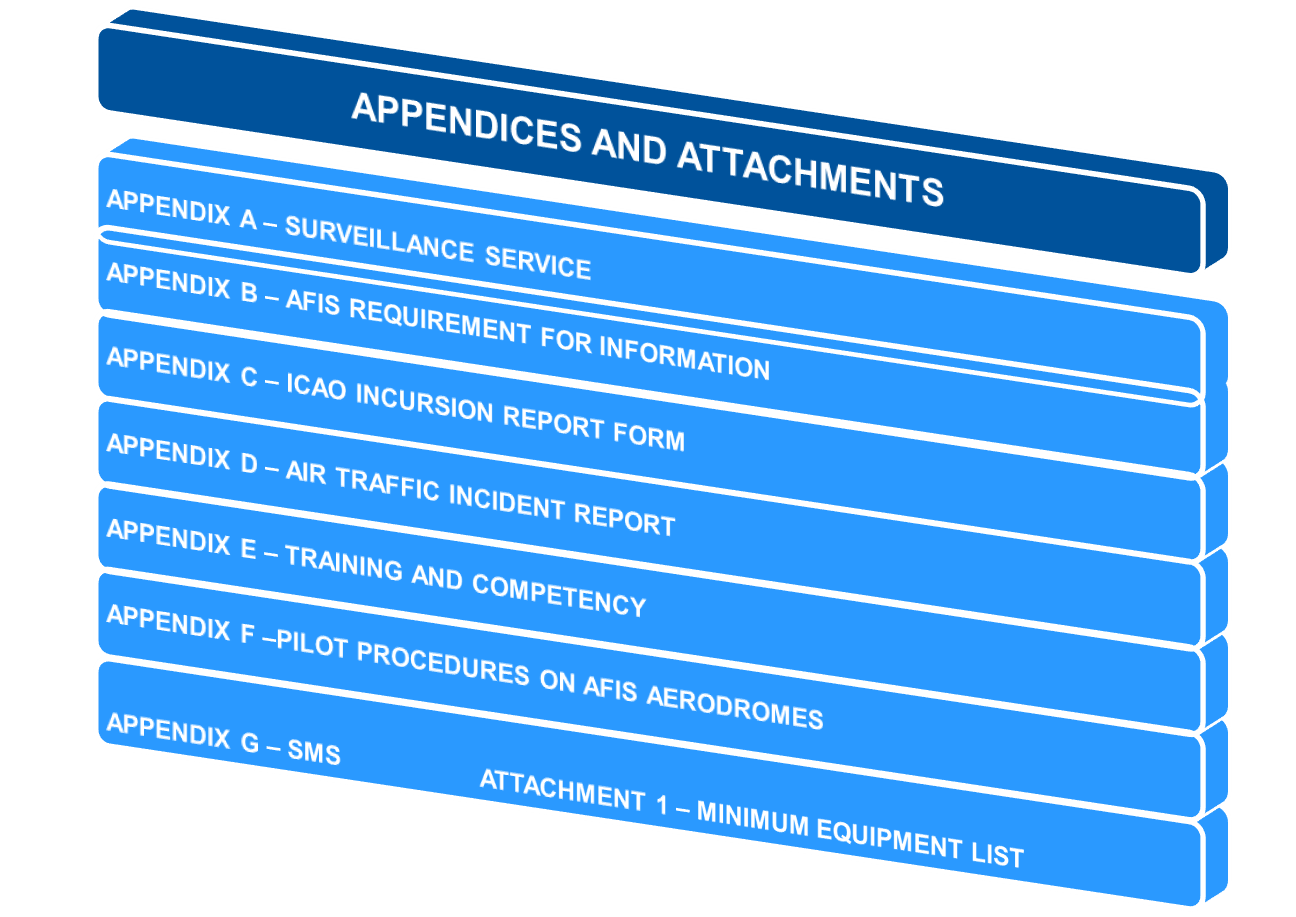 Activities to-date
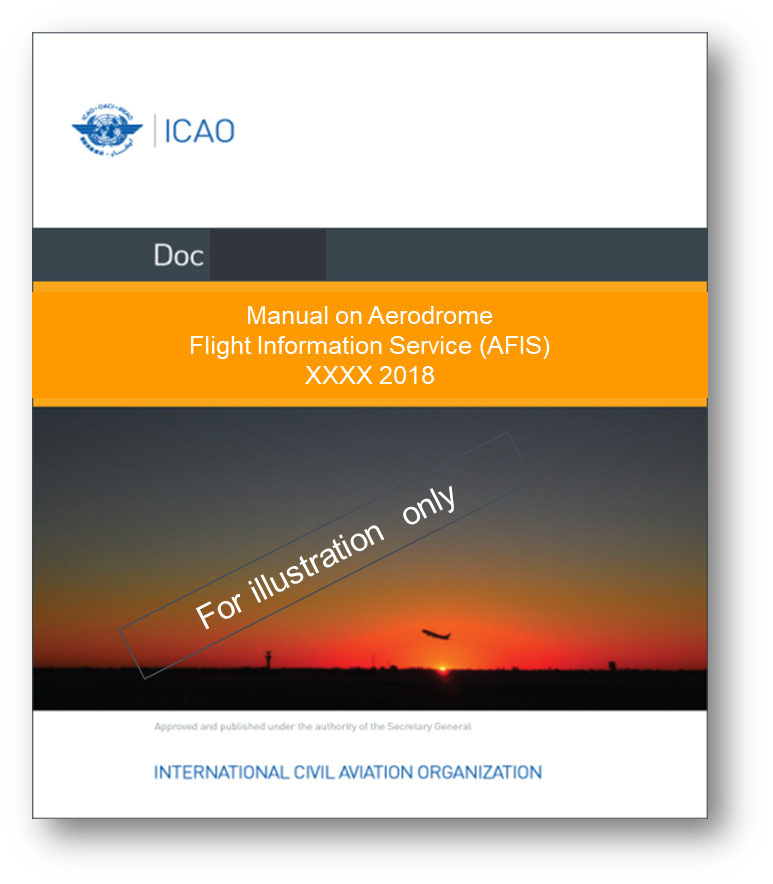 Determining Criteria
Quantitative
Annual number of movements
Aerodrome traffic density
Traffic mix: IFR vs VFR
Qualitative
Type of operation; e.g. GA, CAT,
Closing comments
Much more review work to do.
Delivery to Secretariat – 30 June 2023.
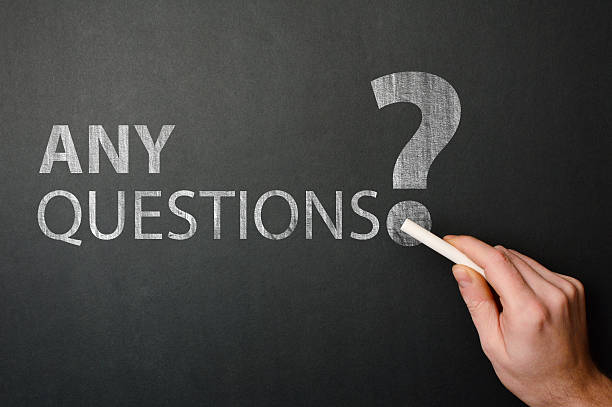 What do you need from a Manual of AFIS?